«Бук-слем», «науковий стендап», « бібліотечний квілт»– способи популяризації читання »
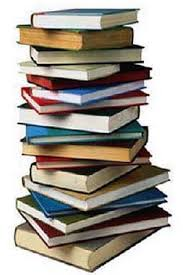 Семінар
Методичного об’єднання шкільних бібліотекарів 
Дата проведення 31.08.2020р.
Місце проведення: Веб-конференція ZOOM
Бук-слем – це змагання серед читачів з майстерності презентації прочитаних книжок. Алгоритм дій учасника (бук-слемера) простий:   							                                                                                                                     1.Обрати книжку. 
2.Підготувати виступ (тривалістю до 3 хвилин), під час якого презентувати прочитану книжку, звертаючи увагу як на зміст (тему, актуальність), так і на художнє оформлення (обкладинка, ілюстрації). 
3.Прийти у визначений час до бібліотеки та вразити всіх присутніх:) Оцінюють виступи бук-слемерів глядачі. 
За підсумками балів формується рейтинг книжок та окремо рейтинг бук-слемерів.
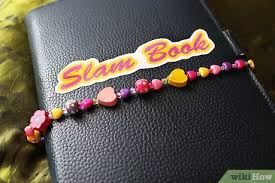 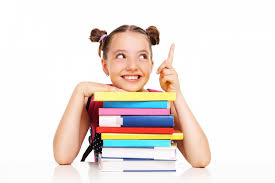 Виберіть друга, якому ви довіряєте, або декількох таких друзів. Вони будуть разом з вами робити записи в вашому альбомі. Запрошуйте тільки перевірених надійних друзів, оскільки ви можете записати туди щось дуже особисте. Ви ж не хочете, щоб вся школа дізналася, що вам до сих пір подобаються покемони ?!
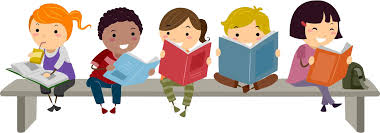 На перших сторінках напишіть, для чого створений цей альбом. Розкажіть своїм друзям, що вони можуть вільно писати про все, що їм заманеться, але в дружньому стилі. Уїдливість народжує відповідну уїдливість, не варто запускати це порочне коло.
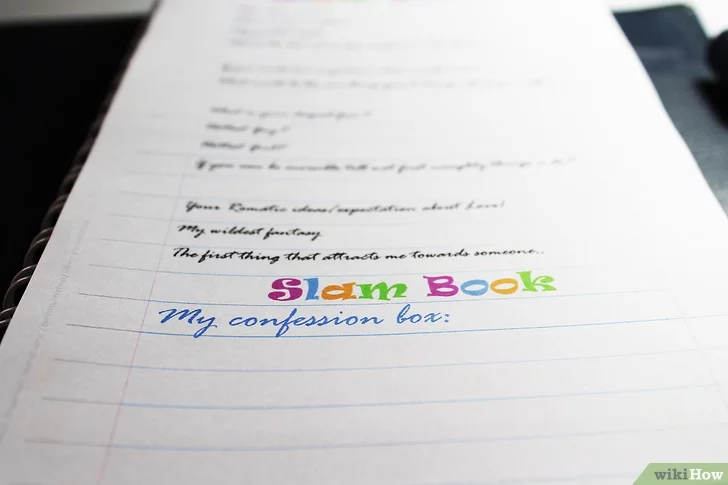 Пишіть. Можна передавати альбом один одному так часто, як вам хочеться - між уроками, кожен день або раз на тиждень. Вибирайте самі. Це графік не повинен бути суворим. Якщо вам нема чого розповісти - нічого страшного. Можна просто написати, що у вас було на вечерю, і передати його наступному одного, або потримати його у себе, поки вас не відвідає цікава думка. Рішення за вами.
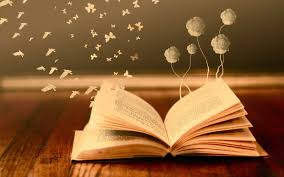 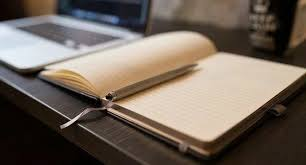 Виберіть тему. Про що ви хочете писати в альбомі? Якщо у вас немає думок з цього приводу, ось кілька ідей:
Напишіть, як звуть вашого домашнього вихованця, опишіть його характер і забавні трюки, які він виробляє вдома
Опишіть себе в трьох реченнях. Або ускладніть це завдання і спробуйте вкластися в три слова
Розкажіть про свої захоплення
Що б ви хотіли змінити в собі?
Яка ваша улюблена страва?
Хлопчики, дівчатка плітки
Домашні завдання
Зачіски, макіяж, мода, стилі, косметичні засоби
М'які іграшки
Ці ідеї допоможуть вам вибрати теми для альбому.
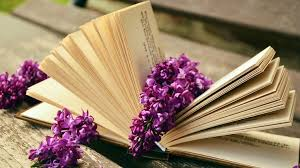 Науковий стендап (науковий слем) - від англ. Science Slam, - форма проведення заходу, учасники якого, читачи, за 6-10 хвилин представляють цікаву книгу або власний проект простою мовою непідготовленою аудиторії. Переможець змагання визначається за допомогою шумоміра - гучністю аплодисментів.
Головна вимога до виступаючих - щоб інформація була донесена цікаво і весело. Учасникам можуть допомагати готуватися фахівці з акторської майстерності та представники КВН.
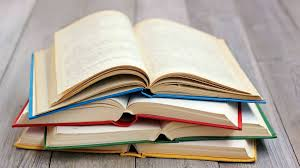 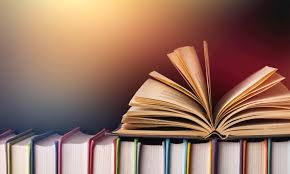 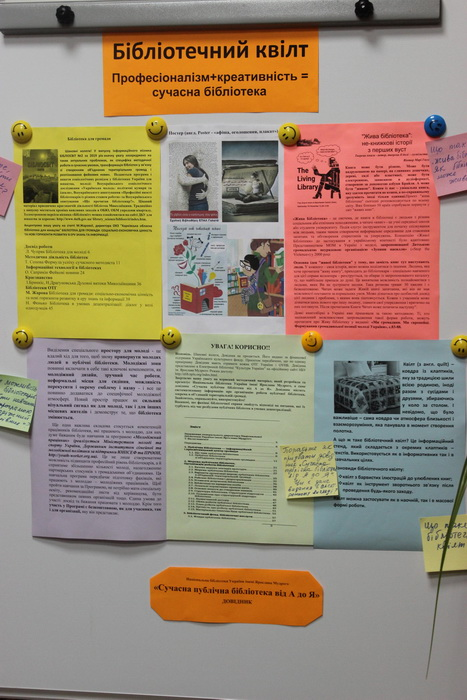 Бібліотечний квілт - научна форма роботи, інформаційний стенд, що складається з окремих частин-клаптів (стікерів). В практику бібліотечної справи прийшло з тренінгів і семінарів, де слово позначає «блокове розміщення інформації». Квілт - це стьобане полотно в техніці клаптикового шиття. Суть бібліотечного квілту - скласти плакат з клаптів (стікерів) з певної теми. На клаптиках можуть бути відповіді на питання, побажання, думки
.
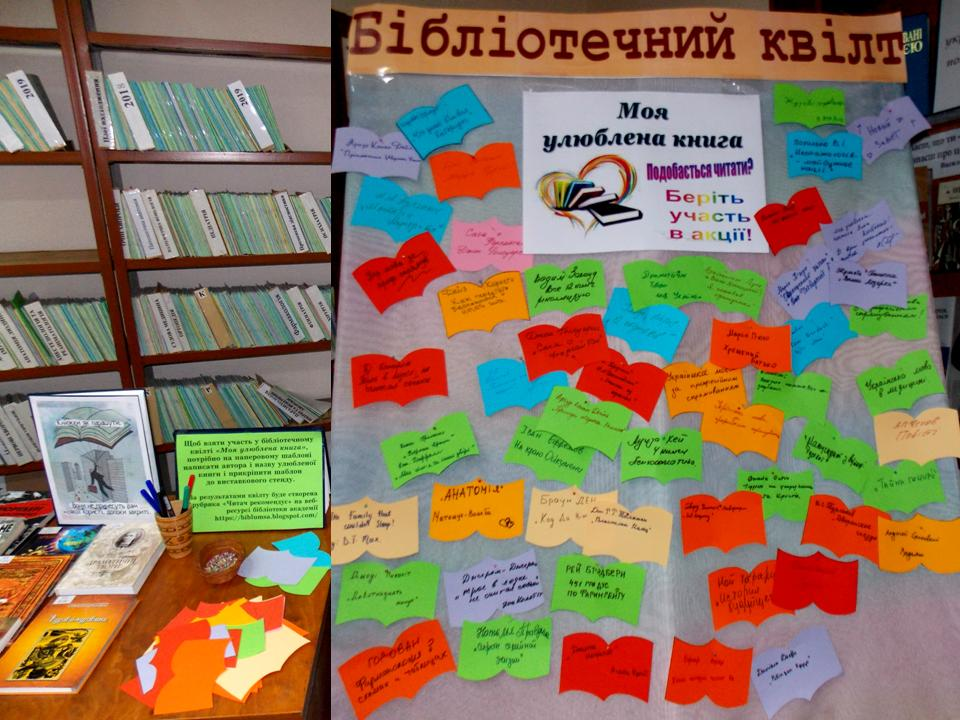 Фанфик – аматорський твір за мотивами популярних оригінальних літературних творів, творів кіномистецтва (кінофільмів, телесеріалів, аніме і т. П.), Коміксів (в тому числі - манги), а також комп'ютерних ігор і т. д.
 
Зазвичай фанфики створюють фанати заради розваги, для того, щоб історія улюблених героїв не закінчувалася в момент закінчення книги або кіно або для того, щоб змінити деякі сюжетні лінії і історії персонажів. Фанфіки створюються людьми різного віку і в абсолютно різних жанрах: прозі, віршах, в формі міні-розповіді або значного за обсягом твори, порівнянного з повістю або навіть романом. Об'єднує фанфики тільки одне: любов авторів і читачів до створеного світу.
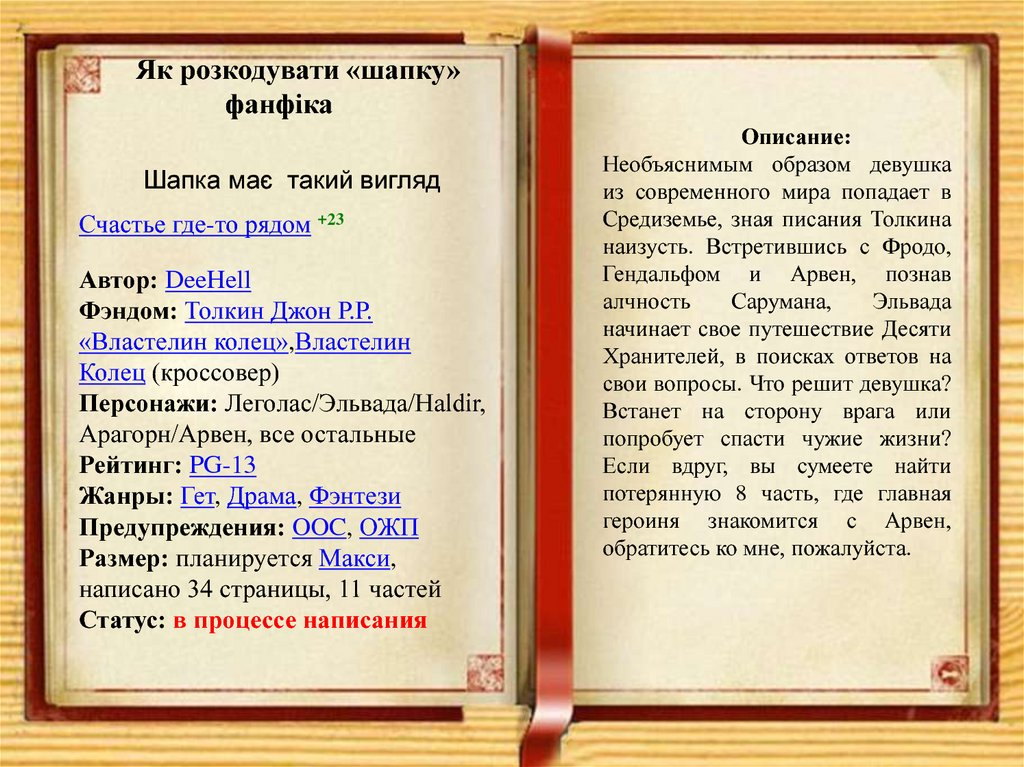 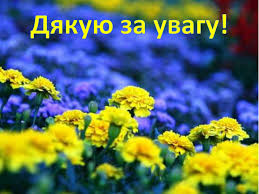